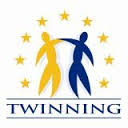 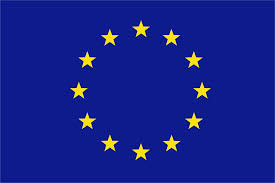 Linking pedagogical development with QA
Helka Kekäläinen, PhD
Baku 
26-27 January 2016
The Finnish Education Evaluation Centre (FINEEC)
Independent, national evaluation agency in Finland

Responsible for the external evaluations of education from early childhood education to higher education in Finland

Full member of ENQA (European Association for Quality Assurance in Higher Education)

Listed in EQAR (European Quality Assurance Register for Higher Education)
Evaluations of Higher Education
Audits of Quality systems of HEIs

Thematic evaluations, for example: 
Evaluation of the Bologna Process Implementation in Finland
National Evaluation of Doctoral Education in Finland
Evaluation of International Degree Programmes

Field-specific evaluations 

Engineering Programme Reviews EUR-ACE

1999-2012 Centres of Excellence in University Education (FINHEEC)
3
New ESG: Focus areas
Revised Standards and Guidelines for Quality Assurance in the European Higher Education Area (ESG) published in 2015
Focuses on learning and teaching in higher education
Defines the relationship of QA with other Bologna process developments, including Qualifications Frameworks and learning outcomes
Pronounces student-centredness as major addition
4
Standard 1.3
ESG Standard 1.3 Student-centred learning, teaching and assessment
Institutions should ensure that the programmes are delivered in a way that encourages students to take an active role in creating the learning process, and that the assessment of students reflects this approach.

Guidelines: Student-centred learning and teaching plays an important role in stimulating students’ motivation, self-reflection and engagement in the learning process. This means careful consideration of the design and delivery of study programmes and the assessment of outcomes.
5
Standard 1.5
ESG Standard 1.5 Teaching staff 
Institutions should assure themselves of the competence of their teachers. They should apply fair and transparent processes for the recruitment and development of the staff.

Guidelines: … Higher education institutions have primary responsibility for the quality of their staff and for providing them with a supportive environment that allows them to carry out their work effectively. Such an environment…
Sets up conditions of employment that recognise the importance of teaching;
Offers opportunities for and promotes the professional development of teaching staff;
Encourages innovation in teaching methods and the use of new technologies.
6
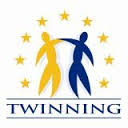 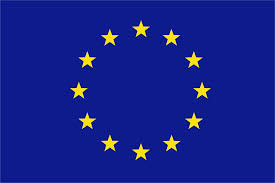 What is high-quality education made of?- Centres of Excellence in University Education in Finland
Background
Programme established in 1999 to improve the quality and relevance of university education and to encourage universities to carry out long-term development

Also to promote the enhancement of university education and to highlight the importance of the quality of education through economic incentives – Ministry of Education allocated performance-based funding to the selected units (300 000 € / year for a three-year period)

Five selection rounds during 1999-2012

Study by Raaheim, A. & Karjalainen, A. (2012): Centres of Excellence in university education in Finland 1999-2012 (Publications of the Finnish Higher Education Evaluation Council 13:2012)
Main findings of the study
CEUE programme has constituted a remarkable exercise in Finnish higher education and has promoted considerable development activities in all universities

The programme has stimulated much discussion and debate in many different settings over the years

Units that have been selected as Centres of Excellence in university education are also excellent in research – teaching and research are not two opposites

Selected units have a strong identity and a clear mission:
In how the unit defines its role and significance of its own educational mission as part of the academic community and as part of the overall mission of the university
In how the work community as a whole supports this educational mission
Characteristics of CEUE units
Typically more open to society, inviting representatives from the alumni and external stakeholders to take part in discussions about their educational programme 

Students play an active part in discussions, developments and research on issues related to teaching and learning within the unit

Have a “research-based approach” to teaching and learning within their own unit

Do not shut their eyes to existing weaknesses and challenges, but rather, are aware of their existence and have plans to meet and handle them – precondition for organisational learning and sharing best practices with others
Approach to teaching and learning 1/2
CEUE units have introduced student active teaching in terms of varied teaching practices and they put less emphasis on traditional lectures

Student active teaching takes may forms, e.g.: joint study projects, the use of study groups and problem-based learning

Assessment practices are versatile and learning oriented – in every unit there are varied possibilities for students to demonstrate and test the quality of learning and their own competencies: learning diaries, portfolios, team exams, research papers, and different virtual possibilities are often used
Approach to teaching and learning 2/2
Modern educational technologies are strongly present and blended learning is used when needed

Authentic learning environments are typically used: working in real laboratory environments, completing real-life assignments, or having periods of practical work outside the university and combining them with theoretical studies

Students are actively engaged in ongoing research, and from very early on carrying out their own studies
Student-centredness of CEUE units
Regardless of the discipline or the size of the unit, CEUE units are typically student-centred

Teaching is constantly evaluated and feedback procedures are actively used and continuously developed

CEUE units emphasize careful instruction and study guidance

Students are often referred to as active and cooperative partners in the departmental community, and they are respected for their contribution to the teaching-learning environment
Pedagogical development in CEUE units
In all CEUE units, a large proportion of the academic staff has participated in pedagogical training; this shows that:
Individual members of staff are actively engaged in questions related to the quality of teaching
Teaching and teaching skills are valued and promoted by the unit leadership

Units are involved in systematic practices to promote cooperation and team spirit, such as setting up continual teaching development crews and curriculum teams as well as teams for other purposes

Cooperation also takes place in the form of joint excursions, joint research projects, seminars and special events intentionally targeted to include both teachers and students
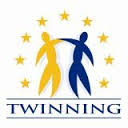 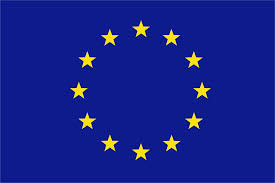 State of the art of pedagogical development in Finland - Findings from the audits of higher education institutions
General characteristics
In order to promote high quality teaching, most institutions provide its academic staff with a wide range of training opportunities in university pedagogy
There are various networks of teachers which provide a good foundation for sharing new practices and expertise in university pedagogy, within and outside the boundaries of the university 
There are departments that do research on student-centred teaching methods and flexible learning environments in their own disciplines (e.g. ICT) 
Teacher rotation: Frequent use of visiting and guest lectures ensures a fresh perspective in the delivery of education
Close cooperation with external stakeholders and alumni give input to pedagogical development
Open discussion about (pedagogical) development needs is a sign of well-established and embedded quality culture
Good practices 1/2
In some institutions, pedagogical training and other training methods are included when calculating the annual workload, which further encourages academic staff to participate in such activities 
Teaching development teams – involve both teachers and students
Systematic, annual employee performance reviews (between a teacher and his/her superior) provide a good platform to discuss about the feedback gathered – if needed, a personal plan for pedagogic training is formulated and followed
Teaching awards
“Teaching days” – open to the whole staff
“Teacher Cafés” – serve as a platform for informal exchange of teaching practices
Good practices 2/2
Self-evaluations of degree programmes have provided a prominent tool in recognising development needs of curricula and in disseminating good practices
Annual Teaching Development Afternoons – academic staff and students gather together: Atmosphere and well-being of both teachers and students are strengthened
Cross-evaluations have helped to build a common and systematic understanding of a quality culture across the entire organisation level; they are not only used to improve the operations but also the curricula and pedagogic practices by enhancing dissemination of good practices across degree programmes from different educational fields
« Quality culture »
“In a broad sense, it must be taken to mean that an organisation is characterized by its members’ commitment to quality when executing their tasks and their continuous search to make further improvements... When the term is linked to organisational structures, however, the term takes on a more specific meaning. A good quality culture must then mean that the general goodwill to perform at a high-quality level translates into a wide level of participation and commitment by all internal stakeholders involved in the organised activities of the quality system.” 
(Audit of the University of Graz 2013, Publications of the Finnish Higher Education Evaluation Council 6:2013)
“It takes time for organisations like universities to change. Securing better and high-quality teaching and education takes time.” 
(Raaheim, A. & Karjalainen, A. 2012) 

Good luck with your pedagogical development work!